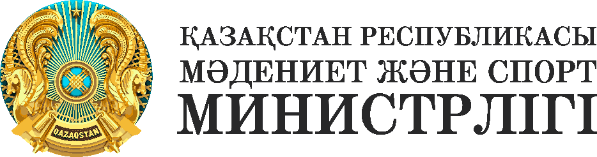 ҚАЗАҚСТАН РЕСПУБЛИКАСЫ ТУРИЗМ ЖӘНЕ СПОРТ МИНИСТРЛІГІ
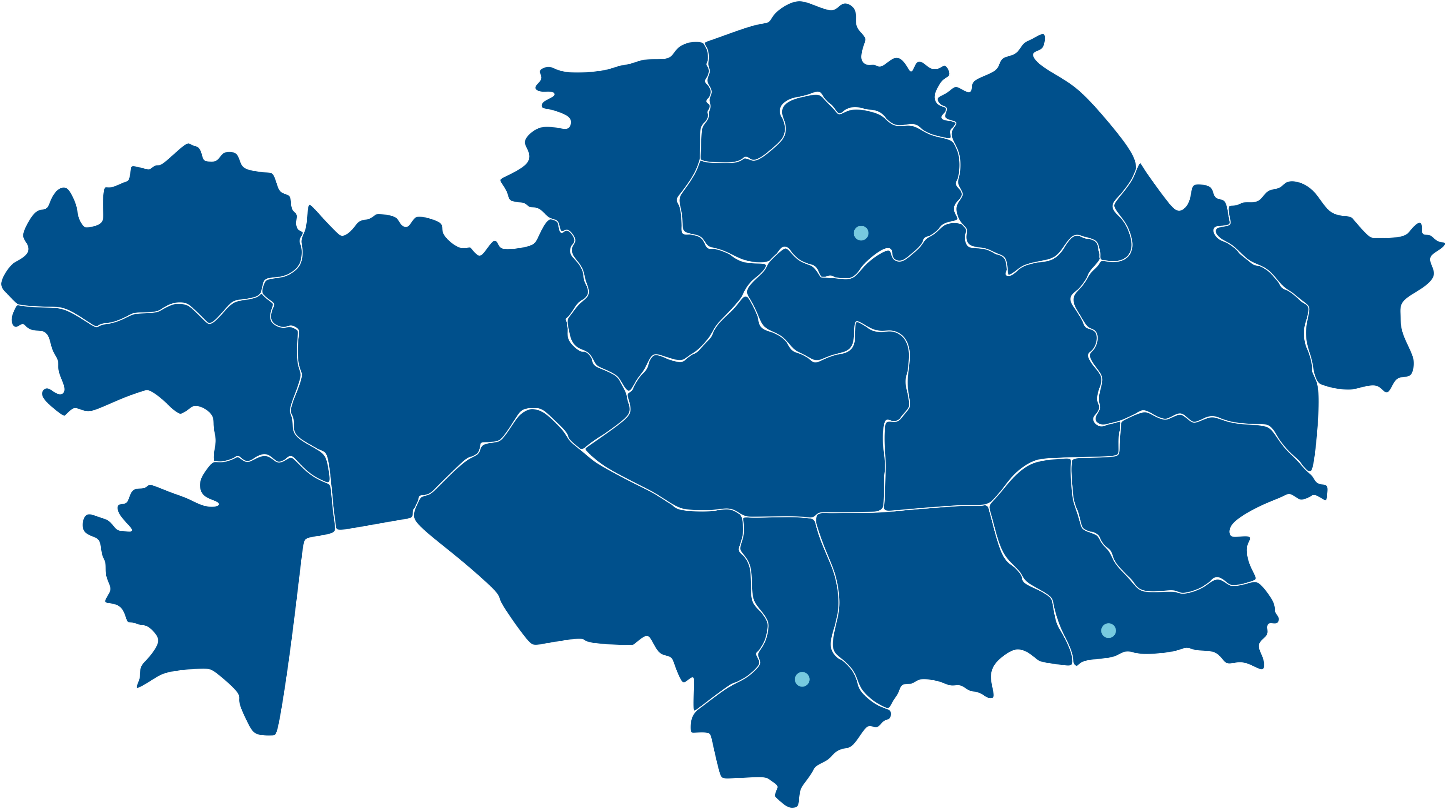 БАЛАЛАР МЕН ЖАСӨСПІРІМДЕР СПОРТ МЕКТЕПТЕРІНІҢ ЖАТТЫҚТЫРУШЫЛАР ҚҰРАМЫН ДАЯРЛАУ
2024 год
АҒЫМДАҒЫ КҮЙІ
БЖСМ-е АЙНАЛЫСАТЫНДАРДЫҢ САНЫ  
404 035 АДАМ, ОНЫҢ ІШІНДЕ:
БАРЛЫҒЫ 510 БЖСМ
30 526
Олимпиадалық 
резервтің 
БЖСМ
109 (21%)
СПОРТТЫҚ-САУЫҚТЫРУ КЕЗЕҢІНДЕ
Мамандандырылған 
БЖСМ
  66 (13%)
БЖСМ
335 (66%)
230 523
АЛҒАШҚЫ ДАЯРЛАУ КЕЗЕҢДЕ
ОҚУ-ЖАТТЫҒУ КЕЗЕҢІНДЕ 
(СПОРТТЫҚ МАМАНДАНДЫРУ КЕЗЕҢІ)
131 409
КЕҢІНЕН ТАҢЫЛҒАН БҰҚАРАЛЫҚ СПОРТ ТҮРЛЕРІ:
Бокс (39 456 детей)
Футбол (39 532 детей)
Еркін күрес (31 207 детей)
Дзюдо (33 717 детей)
Волейбол (31 178 детей)
СПОРТТЫҚ ЖЕТІЛДІРУ КЕЗЕҢІНДЕ
11 499
ЖОҒАРЫ СПОРТТЫҚ ШЕБЕРЛІК КЕЗЕҢІНДЕ
78
АЙНАЛЫСАТЫН ОҚУШЫЛАРДЫҢ ДИНАМИКАСЫ
САЛАНЫҢ КАДРЛЫҚ ӘЛЕУЕТІ
Жаттықтырушы-оқытушылар 15 344 оның ішінде
Шатта 10 067 адам (65,5%)
штаттағы жоғары білімі бар 9 086 
штаттағы орта біліммен 975
біліктілік санаттары жоқ 4432 адам
КАДРЛЫҚ ҚҰРАМДЫ ДАЙЫНДАУ
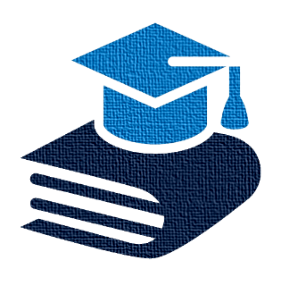 ЖЫЛЫНА ЖОО ДЕНЕ ШЫНЫҚТЫРУ ЖӘНЕ СПОРТ САЛАСЫНДА
2000
МАМАН ДАЙЫНДАЛАДЫ
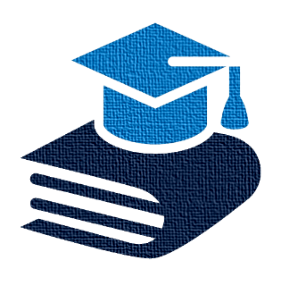 СПОРТ ЖӘНЕ ТУРИЗМ АКАДЕМИЯСЫ
2022г./ 468
ТҮЛЕК
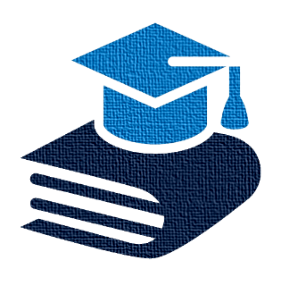 2023г./ 470
ТҮЛЕК
2025 жылы Астана қ. Ұлттық спорт университетінің құрылысын аяқтау жоспарлауда
39 колледж техникалық және кәсіптік білім береді, 
оның ішінде:  
25 ТжКББ  колледждері 
11 облыстық спорт интернат колледждері
5 республикалық спорт интернат колледждері
2023-2024 жж. БІЛІКТІЛІКТІ АРТТЫРУ КУРСТАРЫНАН ӨТКЕНДЕР
БЖСМ ЖАТТЫҚТЫРУШЫЛАРЫНЫҢ БІЛІКТІЛІКТІ АРТТЫРУ КУРСТАРЫНАН ӨТУ КӨРСЕТКІШТЕРІ
2020-2024 жж. аралығында
ЖАТТЫҚТЫРУШЫЛАРДЫҢ ЖАЛАҚЫСЫН КӨТЕРУ
Жаттықтырушы-оқытушының жалақысы
Мемлекет басшысының тапсырмасы (2023 жылғы 11 қазандағы № 23-01-13.6) «…жаттықтырушылар мен басқа да спорт мамандары үшін жалақыны көтеру және қосымша әлеуметтік қолдау шараларын қабылдау.»
117 508 теңге
біліктілігі орта деңгейдегі өтілі жоқ және санаты жоқ
жоғары санатты өтілі жоқ біліктіліктің орта деңгейіндегі
141 222 теңге
ЖОСПАРЛАНҒАН ШАРАЛАР:
Доплата за переход спортсменов из одной физкультурно-спортивной организации в другую:
 - спорт саласындағы қызметкерлерге- ЛА-дан 1% - дан 6% - ға дейін;
 - жаттықтырушы-оқытушыларға- БЛА-дан 10% - дан 60% - ға дейін;
высшего уровня квалификации без стажа и без категории
145 115,4 теңге
Топ басшылығы үшін қосымша ақы:
- БЛА-дан 100% -дан 130%-ға дейін
біліктілігі жоғары деңгейдегі өтілі жоқ және санаты жоқ
162 104,5 теңге
«Қазақстан Республикасының еңбек сіңірген спорт шебері» және «Қазақстан Республикасының еңбек сіңірген жаттықтырушысы» спорттық атақтары үшін үстемеақылар
- «Қазақстан Республикасының еңбек сіңірген спорт шебері» - БЛА-дан 30%-ға;
- «Қазақстан Республикасының еңбек сіңірген жаттықтырушысы» – БЛА-дан 30%-ға.
олимпиадалық спорт түрлері
бойынша
350-400
мың теңге
олимпиадалық емес спорт түрлері бойынша спорттағы жоғары жетістіктері үшін үстемеақылар есебінен
800 мың - 1 млн теңге
7
БЖСМ ЖАТТЫҚТЫРУШЫ-ОҚЫТУШЫЛАРЫНЫҢ ОҚУ ЖҮКТЕМЕСІН АЗАЙТУ
Қазіргі таңдағы оқу-жаттығу режимі, 24 сағат жүктеме кезінде
Жоспарланған оқу-жаттығу режимі, 18 сағат жүктеме кезінде
*Қазақстан Республикасы Мәдениет және спорт министрінің 2014 жылғы 22 қарашадағы № 106 бұйрығына сәйкес